A Proposal for a Mass Appraisal System for Austria
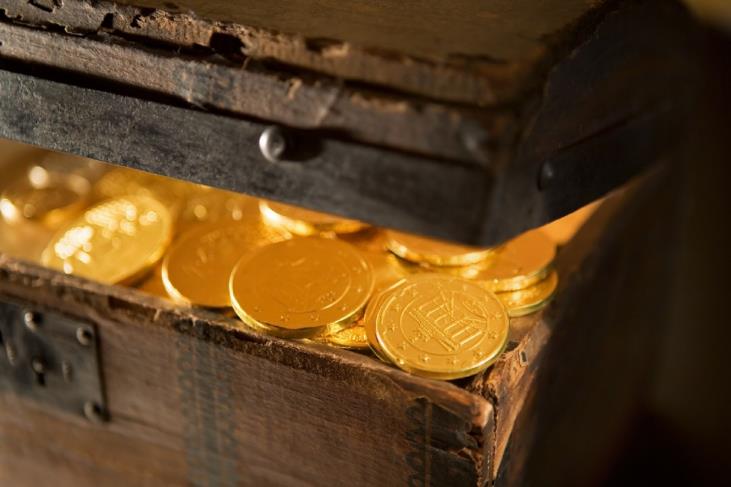 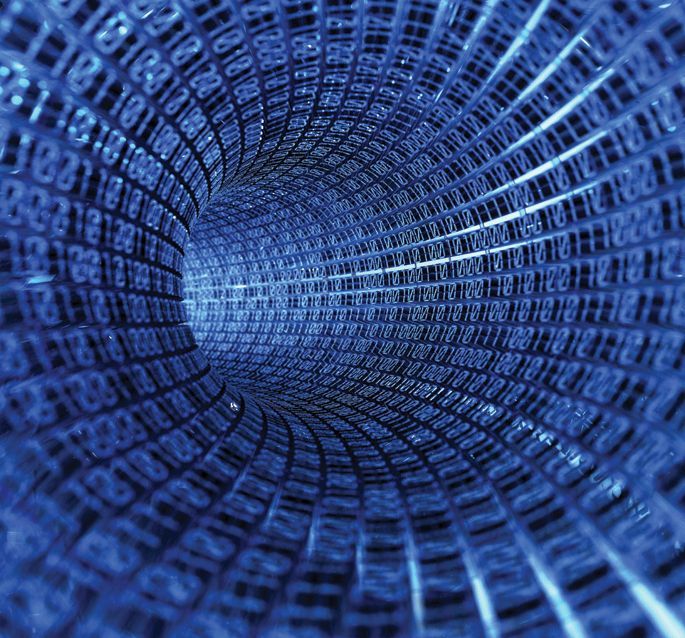 Gerhard NAVRATIL
TU Vienna
Dept. for Geodesy and Geoinformation
navratil@geoinfo.tuwien.ac.at

Co-Authors:Julius ERNST, Anka LISEC, Reinfried MANSBERGER,
Gerhard MUGGENHUBER, Christoph TWAROCH
Eva-Maria UNGER, Reinhold WESSELY
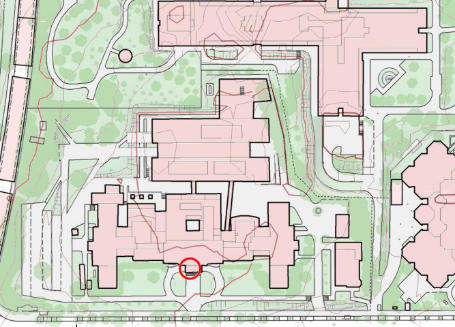 Content
Introduction
Current Situation
Principles for Mass Appraisal
Available Data and their Use
A Proposed System Design
Conclusions
Introduction
Land is an immovable part of the wealth of a nation
Taxation of land is a stable source of income for the state if
there is an inventory of land and land owners (cadastre + land register) and
the value of land is known.
We know how to build inventories
How do we assess the value? The 3 possibilities are
Sales comparison approach
Income approach
Cost approach
Individual assessment of value is inappropriate for public administration
Current Situation (1)
Several fees in Austria are based on the productivity of the land
Productivity is determined by natural parameters (soil quality, terrain, location, etc.)Improvement by land owner is disregarded
Basis for calculations is the unit value („Einheitswert“) since 1955
Last determination of unit values: January 1st 1972
Last determination of unit values for agricultural land and forests: January 1st 1988
Current Situation (2)
1992, VwGH (administrative court): Unit values only a fraction of market values
1994, VwGH: Differences are increasing, regional differences in development
2006/10, VfGH (constitutional court): 2 cases with HUGE differences(15.000 € vs 2.5 Million €)
2007, VfGH: Missing equality  inheritance tax and gift tax suspended
2011, VfGH: Available unit values unusable for registration fees at land register
2012, VfGH: Available unit values unusable for ownership acquisition tax
Current Situation (3)
New determination of unit values for agricultural areas and forests (productivity):January 1st 2014

2015: Proposal for new basis of ownership acquisition tax
Tax computed from value of property (including constructions?)
Ministry of finance specifies detailed regulations how this is done
Value must only be used for taxation purpose
Principles for Mass Appraisal (1)
Object of mass appraisal: All parcels of the countryLarge quantity of parcels in short time  less details than individual valuation  (small) deviations possible
Estimations close to market value: Values shall represent the market but it is an extrapolation problem!
Transparent and traceable: Processes and results must be (at least theoretically) traceable, used data must be documented
Principle of publicity: Current and previous results must be public. The results represent the economic development. Publications must obey data protection laws (aggregation).
Principles for Mass Appraisal (2)
Consideration of local anomalies: Differences resulting from local micro-economy (e.g., Kitzbühel) 
Completeness: All properties have to be valuated, including public land
Right of appeal: In a democracy necessary but limitation of arguments (use of wrong data but not difference to individual valuation)
Multifunctional use: Results should be used in a wide variety of public administration and economy (e.g., taxation, spatial planning, disaster support, insurance, banking, …)
Available Data and their Use
Reinfried‘s presentation showed that
huge amounts of value describing data are available
they have different quality and relevance
we can use available data from non-official sources
we need a proper model to do the valuation
Use of large amount of data: Exponential workload in data management and in computations  selection process is essential

Goal should be reasonable quality of valuation, not best result possible!
A Proposed System Design: Institution
Important requirements:
Knowledge required on geographical data processing, mathematical statistics, valuation, data security, distribution, …
Institution performing the mass appraisal should not be a beneficiary of the results (bias)
Unified procedures for the whole country
 Ministry of finance, municipalities, etc. are no optimal candidates

BEV a possible candidate?
A Proposed System Design: Methodology
Result: Value according to highest and best use
Unique strategy for whole country
centralized management
decentralized collection of data on local anomalies
centralized computation
decentralized verification of results
centralized publication of results
Commissions
General commission (supervise processes, guarantee equality and transparency)
Local commission to supervise the local process and evaluate the results for specific regions (integration of local experts by PPP possible)
A Proposed System Design: Object of Valuation
Object is the property: Land + Constructions
 Numerous challenges:
Constructions can increase or decrease the value on land market
Quality of construction based on quality of maintenance
Uniform treatment of areas covered by buildings and open land

Result has to be on parcel level
Hierarchical approach: zones of similar value (based on market observation), then parcel, then infrastructure
A Proposed System Design: Procedure
Simplification necessary: Regions are grouped based on land value (e.g., Sweden)
Possible starting point: Nomenclature of Territorial Units provided by Statistics (NUTS)
Hierarchical approach
First classification based on land use
Second classification based on land valueValuation of sample properties, parameters for supplements and reductions
Constant market observation provides feedback on quality of results
Valuation must be done in regular intervals, e.g., every 3 years (3 federal states each year), extrapolation between the valuations
A Proposed System Design: Publication
Land owner gets
Result of valuation
Data used
Land owners is notified

The following information has to be publicly accessible
Generalized results of valuation (in accordance with data protection laws)
Models, parameters
A Proposed System Design: Appeal
No appeal based on individual valuation!

Appeal possible because data wrong (e.g., size of parcel) or incomplete (e.g., new construction)  recalculation
Requires exhaustive list of data that can be used for the valuation

Appeal on selected sample properties should be possible

Proposed time limit: 4 weeks after notification
Conclusions
Mass appraisal is a good instrument and the results are important and beneficial for public administration and business decisions
Reduced risk
Improved transparency and objectivity – increased acceptance of decisions
Implementation would require reasonable expenses – data is available
Decisions are necessary, e.g.
Residual value or pure land value?
Transparency vs. data protection
Intended quality (70%, 80%, 90%?)